Программирование как социально значимый навык в информационном обществе
Босова Людмила Леонидовна,akulll@mail.ru
Немного истории
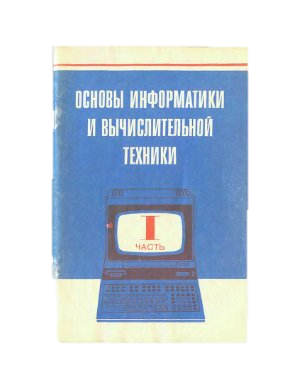 1985 г. 
Введение обязательного общеобразовательного курса "Основы информатики и вычислительной техники".
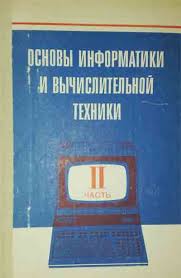 Программирование – вторая грамотность!
Компоненты алгоритмической культуры
Понятие алгоритма и его свойств
Понятие языка описания алгоритмов
Уровень формализации описания
Принцип дискретности (пошаговости) описания
Принцип блочности
Принцип ветвления
Принцип цикличности
Выполнение алгоритма
Организация данных
Компоненты алгоритмической культуры
Понятие алгоритма и его свойств
Толкование понятия на интуитивно-наглядном уровне.
Содержательные свойства алгоритмов:
понятность
массовость
детерминированность
результативность
Компоненты алгоритмической культуры
Понятие языка описания алгоритмов
Понимание необходимости строго следовать границам языковых возможностей в общении с тем или иным исполнителем
Уровень формализации описания
Умение работать с языками различных уровней формализации (полное отсутствие формализации, формализация в той или иной мере, абсолютная формализация) с учетом фактора понятности для исполнителя
Компоненты алгоритмической культуры
Принцип дискретности (пошаговости) описания
Выделение четкой последовательности допустимых элементарных действий, приводящих к требуемому результату:
предложения
блоки
команды
операторы
Компоненты алгоритмической культуры
Принцип блочности
Умение расчленять сложную задачу на более простые компоненты
Принцип блочности как мыслительный прием:
Область неведомого можно поделить на самостоятельные части и исследовать каждую из них
Можно сгруппировать отдельные элементы в блоки, установить между ними связи и понять (обозреть) весь объект целиком
Компоненты алгоритмической культуры
Принцип ветвления
Умение описывать логические ситуации:
Умение предусматривать все возможные варианты исходных данных 
Для конкретных значений исходных данных предусматривать единственный возможный путь исполнения алгоритма
Компоненты алгоритмической культуры
Принцип цикличности
Понимание общей схемы функционирования циклического процесса
Умение выделять при построении алгоритма повторяющуюся часть
Компоненты алгоритмической культуры
Выполнение алгоритма
Умение воспринимать и исполнять разрабатываемые фрагменты алгоритма отдельно от планируемых результатов – так, как они написаны, а не так, как хотелось бы автору или исполнителю
Компоненты алгоритмической культуры
Организация данных
Понимание необходимости производить обработку, фиксируя промежуточные и окончательные результаты работы алгоритма
Симур Паперт
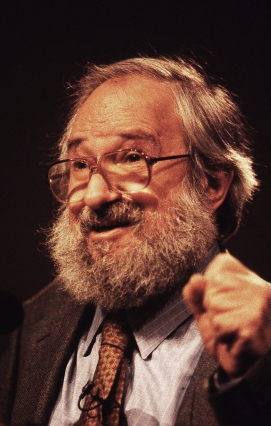 Пионер использования 
компьютеров в образовании, 
великий педагог современности, психолог,
 математик и программист
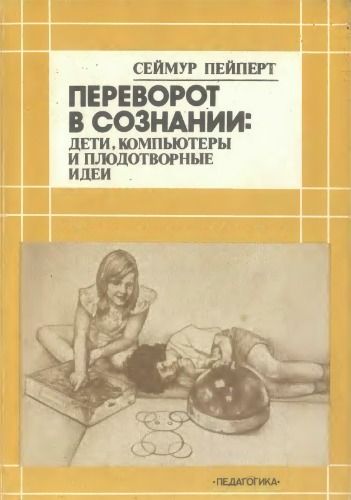 Паперт выбирает развитие ребенка, а не прохождение материала; учение, а не обучение ребенка в школе; расширение возможностей ребенка в его самостоятельной деятельности, использующей технологию, а не обучение ребенка кем-то чему-то с применением компьютера. 
«При обучении компьютера, как тому «думать», дети приобщаются к исследованию, как думают они сами. Опыт подобного исследования действует возбуждающе: мышление о мышлении превращает ребенка … в исследователя способов познания, таким опытом обладает далеко не всякий взрослый»
Паперт описывает ситуацию, отражающую сущность взаимодействия между двумя детьми, программирующими на Logo. 
Ребенок желает нарисовать цветок на экране компьютера. Он спрашивает другого, знает ли тот какие-либо уже существующие программы, которые они могут использовать, чтобы нарисовать лепестки. 
Дети модифицируют программу, которая рисует дугу несколько раз, пока они не понимают, как использовать свое понимание углов, чтобы создать полный лепесток, а затем несколько лепестков.
 Затем школьники создают сад цветов, повторяя процедуру для рисования одного цветка и с помощью переменных для рандомизации размера и расположения.
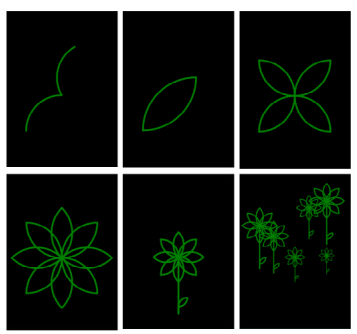 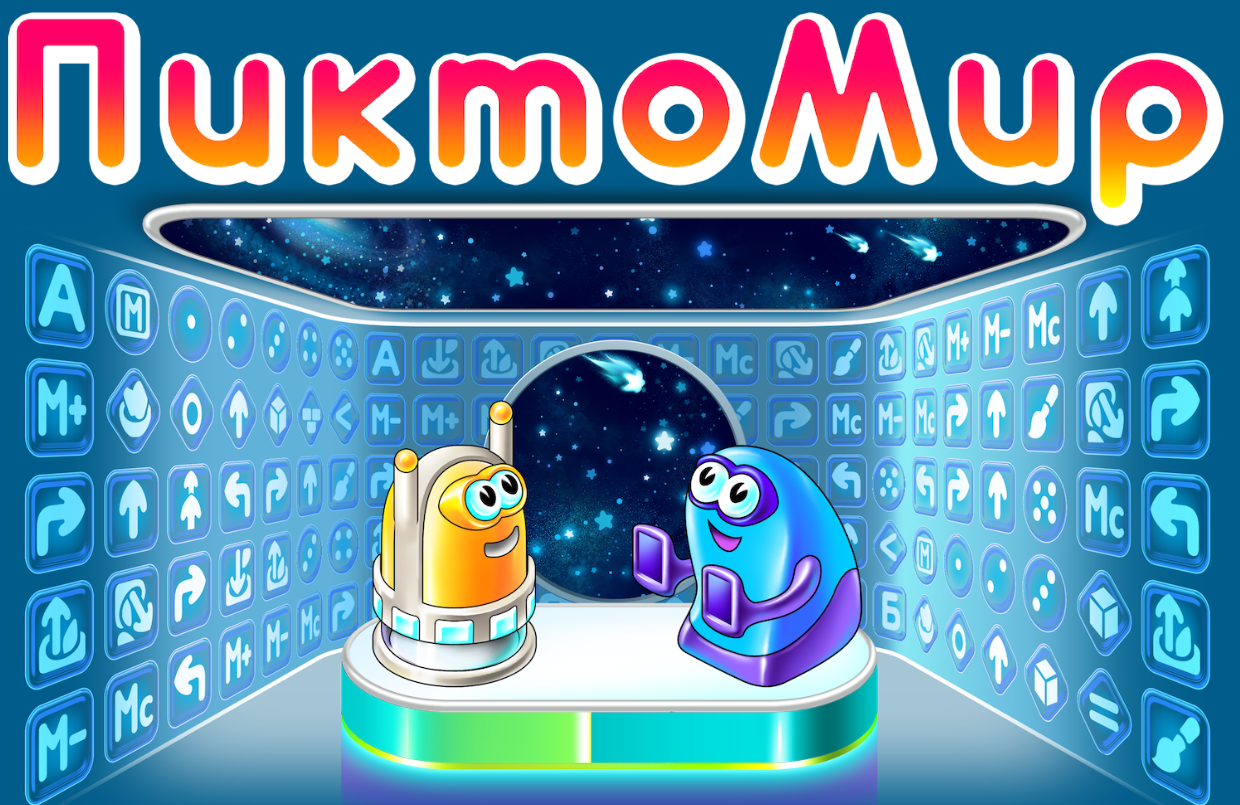 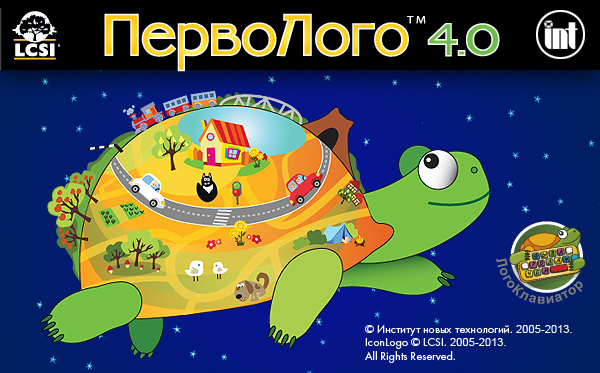 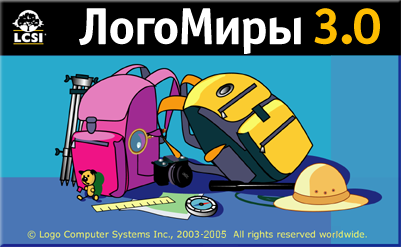 Программирование – вторая грамотность?
K–12 Computer Science Framework
С раннего возраста детей учат читать и писать, чтобы они могли воспринимать чужие и выражать собственные мысли. 
Большинство школьников учат использовать («читать»), а не создавать («писать») компьютерные продукты.
Вместо того, чтобы быть пассивными потребителями компьютерных технологий  школьники могут стать их активными производителями и создателями.
В наш цифровой век вы можете либо «программировать или быть запрограммированными».
K-12 Computer Science Framework. (2016 г.)  http://www.k12cs.org.
Умения планирования деятельности особенно важны в наше время, когда всё больше рутинных операций можно поручить робототизированным комплексам.
Понимание того, как переложить на компьютер работы, с которыми до этого справлялись только люди; пониманием того, с какими трудностями при этом предстоит столкнуться.
K–12 Computer Science Framework
Алгоритмы и программирование
Алгоритмы 
Переменные
Управление
Модульность
Разработка программ
5
8
12
2
Алгоритмы и программирование
Алгоритм представляет собой последовательность шагов, направленных на выполнение конкретной задачи. Алгоритмы переводятся в программы (код), представляющие инструкции для вычислительных устройств. 
Представление о переменных и способах организации больших данных в структуры данных.
Управляющие конструкции определяют порядок, в котором выполняются команды  алгоритма (программы).
Разбиение задачи на подзадачи, конструирование сложных алгоритмов из простых, использование типовых алгоритмов.
Разработка программы как итерационный процесс, повторяющийся до тех пор, пока программист не удовлетворен решением; компромиссы.
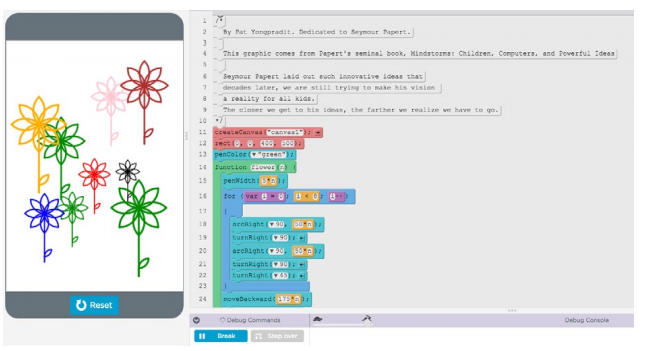 Современные среды
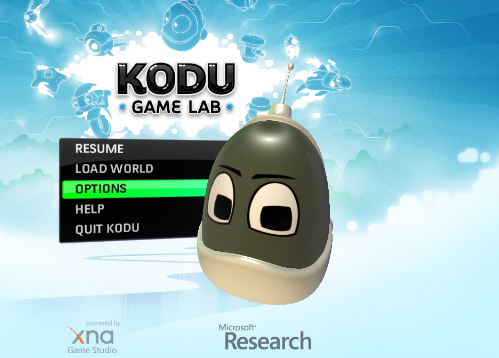 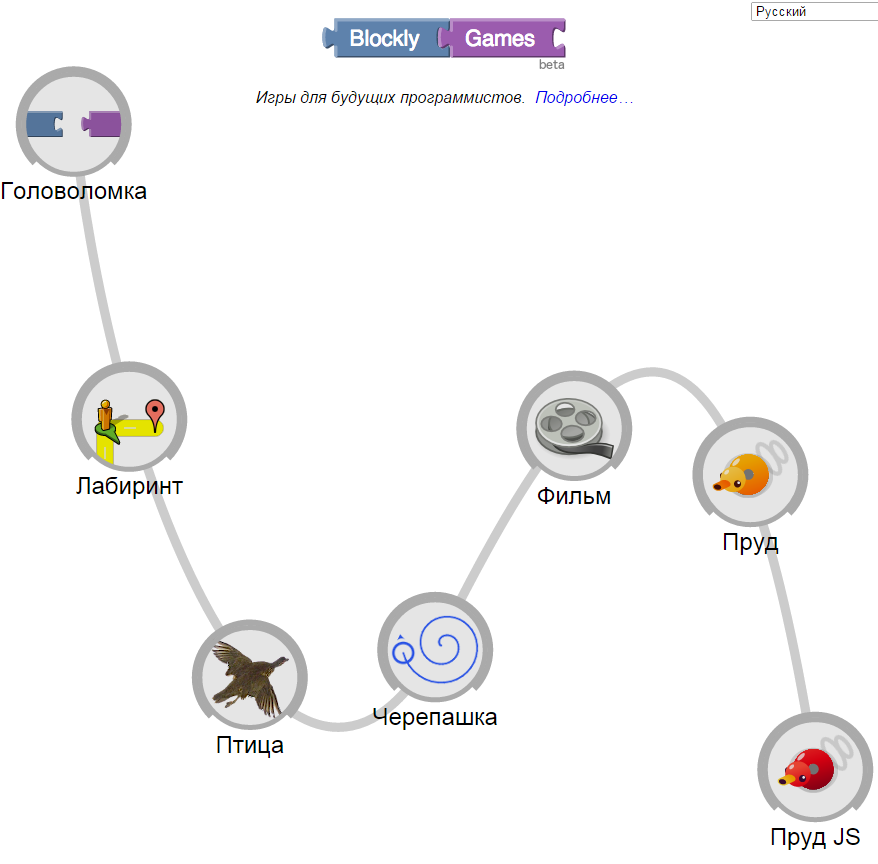 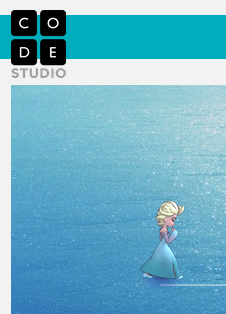 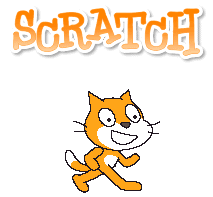 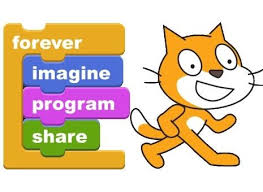 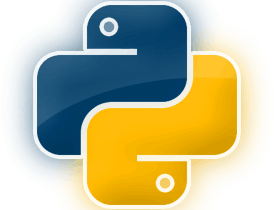 SCRATCH
Программная среда для создания цифровых объектов
«Низкий» порог и большие возможности
Дети создают свои собственные объекты и обмениваются ими
Сообщества, в которых участники обмениваются и обсуждают результаты своей деятельности - конкретные объекты, программы, рисунки и т.п. 
Возможность обсуждения и критики как основа обучения
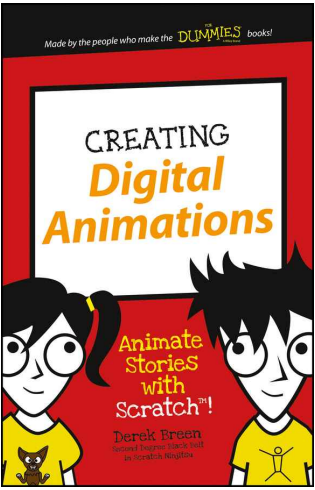 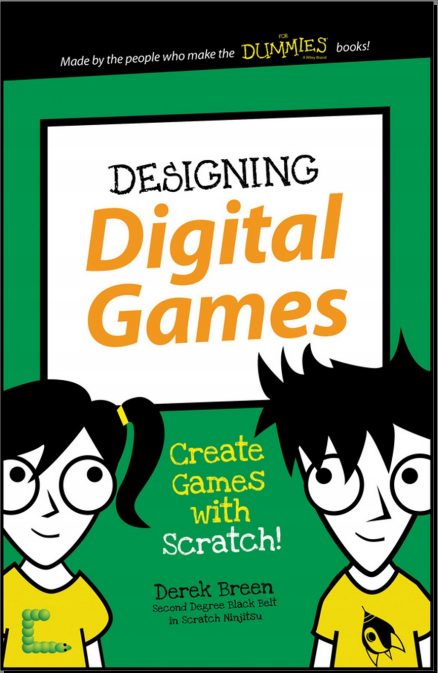 Основные составляющие алгоритмического мышления
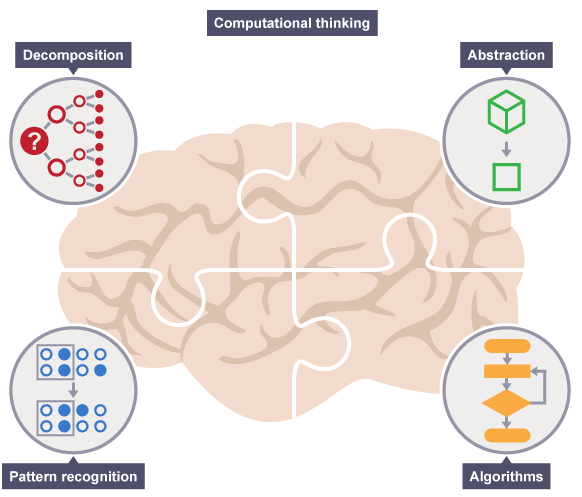 http://www.bbc.co.uk/education/guides/zp92mp3/revision
Алгоритмическое мышление
Сущность алгоритмического (вычислительного, компьютерного) мышления:
разбивать сложные задачи на мелкие подзадачи (декомпозиция);
сравнивать с задачами, решёнными ранее (распознавание паттернов);
отбрасывать несущественные детали (абстрагирование);
определять и прорабатывать шаги для достижения результата (алгоритмизация);
совершенствовать вышеперечисленные этапы (отладка).
http://www.bbc.co.uk/education/levels/z4kw2hv
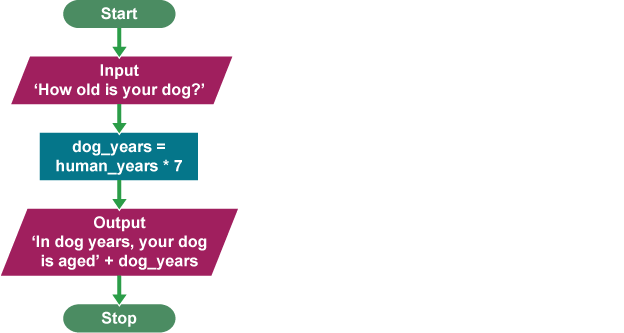 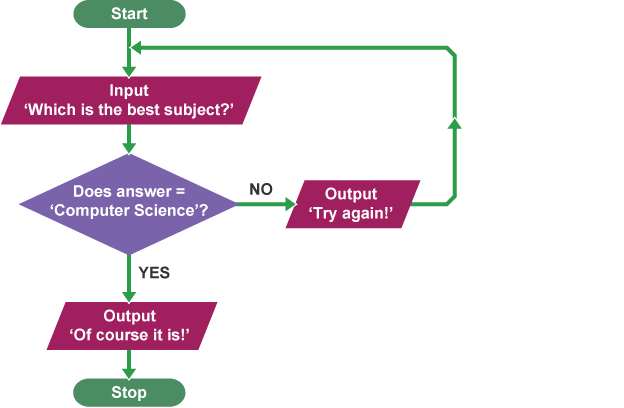 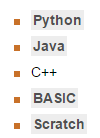 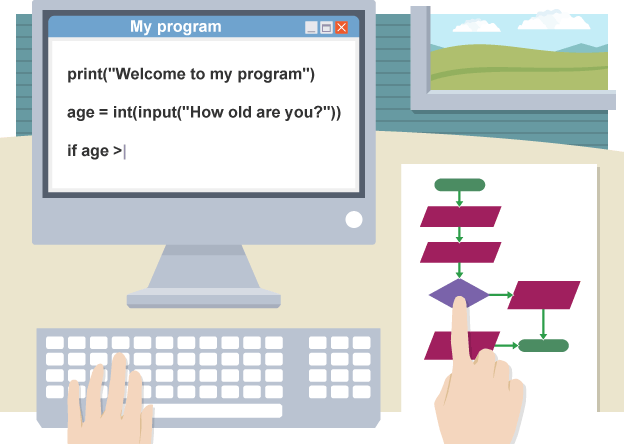 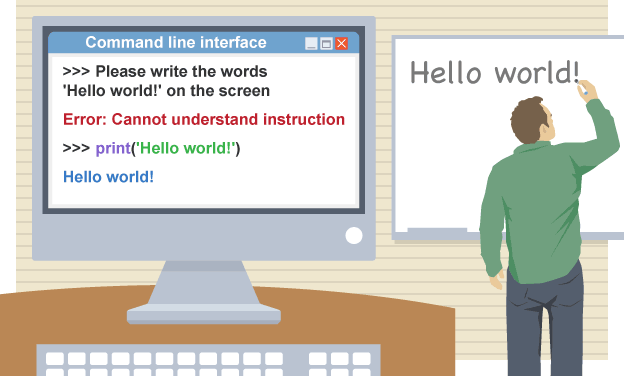 Для самых маленьких
Вы используете код, чтобы сказать компьютеру, что делать. Прежде чем писать код, вам нужен алгоритм.
Алгоритм - это список инструкций, которым нужно следовать для того, чтобы решить проблему.
В алгоритме очень важен порядок шагов.
Представим, как вы одеваетесь по утрам.
Что если вы наденете пальто, прежде чем джемпер? Джемпер будет поверх пальто, и это очень!
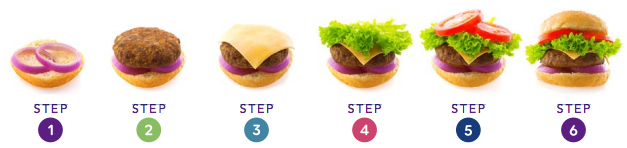 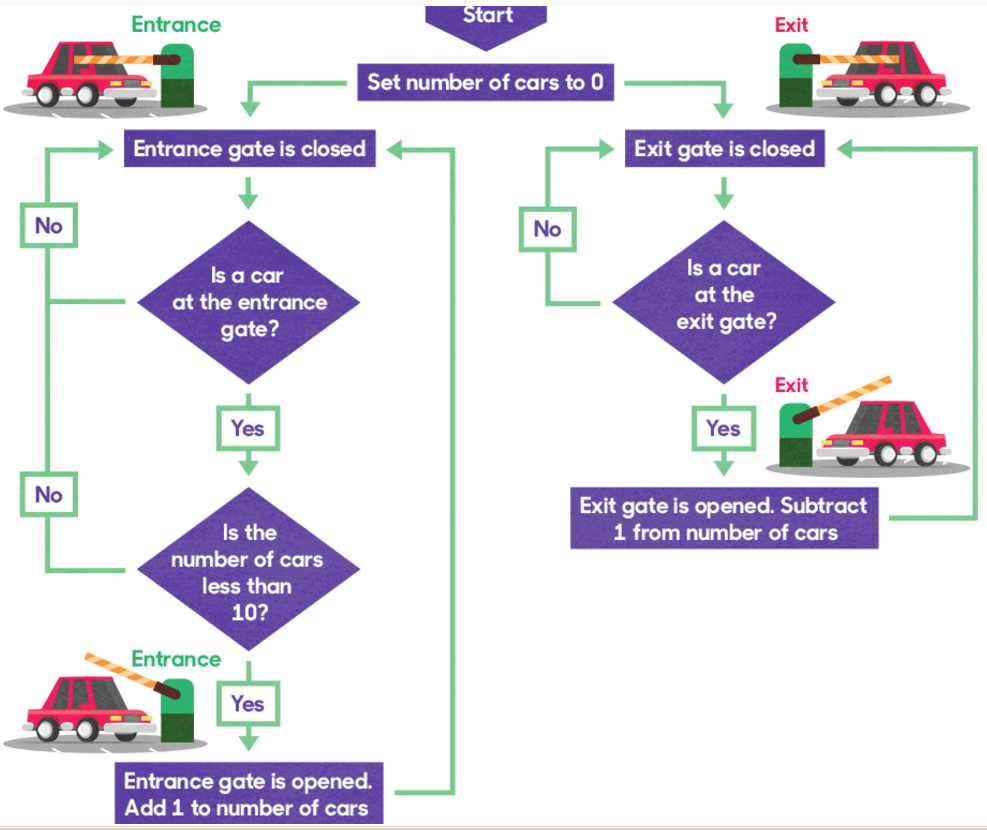 Некая последовательность инструкций представлена на диаграмме. Надо выяснить, что это за алгоритм и как он работает.
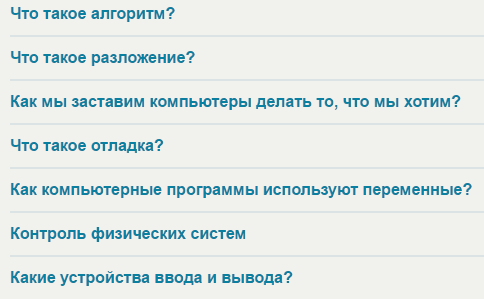 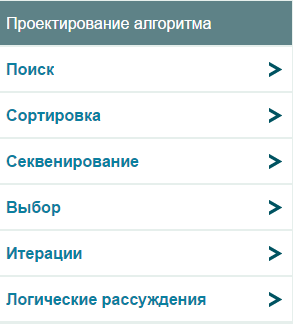 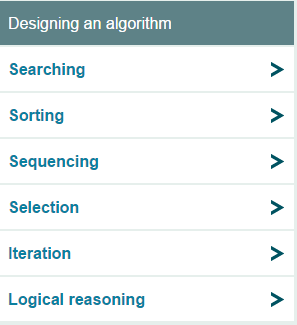 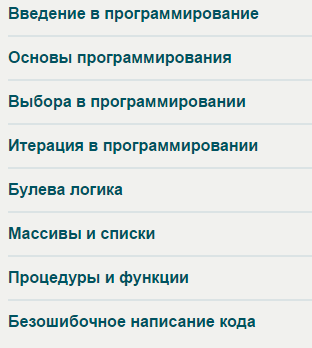 Китай
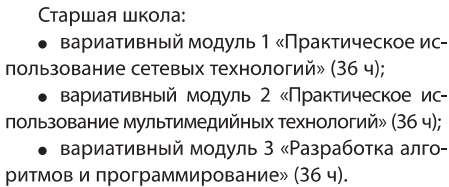 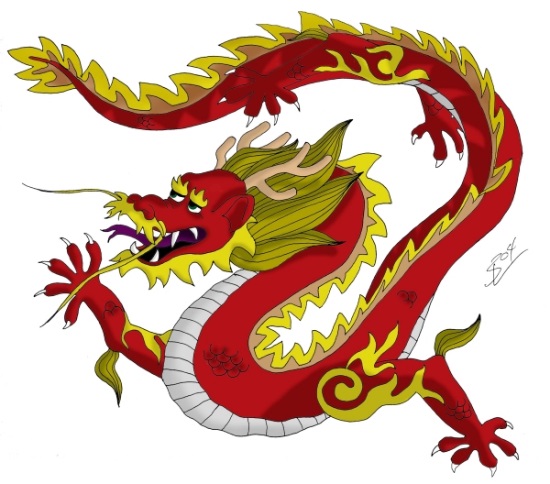 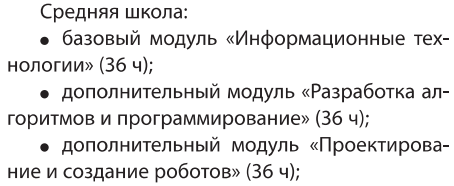 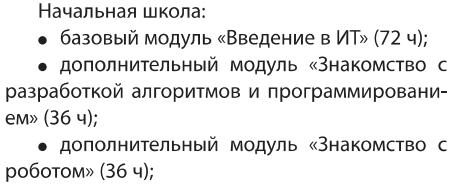 Продолжительность школьного обучения в Китае составляет 12 лет: 6 лет в начальной школе, 3 года в средней и 3 года в старшей. Предмет, по содержанию близкий к нашей школьной информатике, называется в Китае информационными технологиями (ИТ).
http://elibrary.ru/item.asp?id=25738434
Знакомство с разработкой алгоритмов и программированием
Основная идея этого модуля состоит в признании приоритетности развития алгоритмического мышления школьников; программирование не сводится к тренировке в написании кода – гораздо важнее понимание его сущности как особого метода обработки информации.
Школьники учатся переходить от описания жизненных ситуаций на естественном языке к их представлению с помощью блок-схем; рассматривают линейные, разветвляющиеся и циклические алгоритмы из повседневной жизни; знакомятся со средой визуального программирования; разрабатывают простые алгоритмы, содержащие базовые алгоритмические конструкции, пишут соответствующие им программы в среде визуального программирования.
Разработка алгоритмов и программирование
Среди требований к результатам – представления об истории возникновения, классификации и тенденциях развития  языков программирования; понимание значения  языков программирования высокого уровня; достаточно полное знакомство с объектно-ориентированным языком программирования.
Типовые задачи
1. Скорость поезда в некий момент времени равна 40 км/ч. Ускорение поезда составляет 0,15м/с2. Чему будет равна скорость поезда через 2 минуты и какое расстояние он преодолеет за это время?
2. В торговом центре продаются яблоки. Известно, что при покупке свыше 2 килограммов покупатель получает скидку в 20% на все остальные покупаемые им яблоки. Разработайте программу, которая вычисляет итоговую стоимость Х кг яблок с учетом скидки.
3. Разработайте программу по подсчету очков для конкурса пения в школе, если всего в оценке конкурсантов участвуют 10 судей. Программа должна автоматически выставлять оценку – среднее арифметическое самого высокого и самого низкого баллов, из выставленных судьями.
Разработка алгоритмов и программирование
В старшей школе продолжается реализация курса на решение практических задач, содержание которых связано так или иначе с реальной жизнью. Выбор языка программирования, не имеет принципиального значения. Желательно, чтобы он удовлетворял таким требованиям как визуальность и объектно-ориентированность и легко осваивался учащимися.
Сами задачи имеют умеренный уровень сложности, хотя  их решение предполагает знание и использование некоторых методов и алгоритмов (метод полного перебора, рекурсивный метод,  алгоритмы последовательного и бинарного поиска, алгоритмы сортировки и т.д.).
Типовые задачи
Имеется металлическая проволока длиной L. Можно ли из нее сделать прямоугольник площадью S.  Попробуйте рассчитать длину а и ширину b этого прямоугольника. (Подсказка: используйте квадратное уравнение.)
В квитанции есть пятизначное число. Однако некоторые цифры там стерты. Разработайте программу, которая найдет это число, если известно, что оно кратно 57 и 67. (Подсказка: воспользуйтесь методом полного перебора.) 
Напишите программу, которая отсортирует спортивные достижения учеников класса в порядке убывания.
Ученики рассматривают математические модели, решают несложные задачи с математическим и физическим содержанием. 
Завершается модуль разработкой несложных приложений для мобильных устройств.
Мировые тенденции
Курс информатики в российской (советской) школе исходно был  построен на математическом содержании и визуализации алгоритмических процессов.
Сегодня такой подход признан в ряде зарубежных стран (Великобритания, Южная Корея, Сингапур, Китай, США и др.), где изучение информатики предполагает расширение основного ядра – алгоритмики, за счет элементов современных языков программирования, а также математической логики, теории множеств, комбинаторики и математической статистики.
ФГОС НОО
11. Метапредметные результаты освоения основной образовательной программы начального общего образования должны отражать:
3) формирование умения планировать, контролировать и оценивать учебные действия в соответствии с поставленной задачей и условиями ее реализации; определять наиболее эффективные способы достижения результата;
ФГОС НОО
12. Предметные результаты освоения основной образовательной программы начального общего образования …
12.2. Математика и информатика:
2) овладение основами … алгоритмического мышления, …., записи и выполнения алгоритмов;
4) … умение действовать в соответствии с алгоритмом и строить простейшие алгоритмы …
5) приобретение первоначальных представлений о компьютерной грамотности.
ПООП НОО
Математика и информатика
В результате изучения курса математики обучающиеся на уровне начального общего образования:
… овладеют основами логического и алгоритмического мышления…
Выпускник получит возможность научиться:
составлять, записывать и выполнять инструкцию (простой алгоритм), план поиска информации;

Составление, запись и выполнение простого алгоритма, плана поиска информации.
ФГОС ООО. Математика и информатика
10) формирование информационной и алгоритмической культуры; формирование представления о компьютере как универсальном устройстве обработки информации; развитие основных навыков и умений использования компьютерных устройств; 
11) формирование представления об основных изучаемых понятиях: информация, алгоритм, модель – и их свойствах; 
12) развитие алгоритмического мышления, необходимого для профессиональной деятельности в современном обществе; развитие умений составить и записать алгоритм для конкретного исполнителя; формирование знаний об алгоритмических конструкциях, логических значениях и операциях; знакомство с одним из языков программирования и основными алгоритмическими структурами — линейной, условной и циклической;
ФГОС ООО. Метапредметные результаты
умение самостоятельно планировать пути достижения целей;
 умение соотносить свои действия с планируемыми результатами, осуществлять контроль своей деятельности, определять способы действий в рамках предложенных условий , корректировать свои действия в соответствии с изменяющейся ситуацией;
 умение оценивать правильность выполнения учебной задачи; 
 владение основами самоконтроля, самооценки, принятия решений и осуществления осознанного выбора в учебной и познавательной деятельности
ПООП ООО. Алгоритмы и элементы программирования
1. Исполнители и алгоритмы. Управление исполнителями 
2. Алгоритмические конструкции 
3. Построение алгоритмов и программ 
4. Анализ алгоритмов
5. Робототехника
6. Математическое моделирование
Исполнители и алгоритмы. Управление исполнителями
Исполнители. Состояния, возможные обстановки и система команд исполнителя; команды-приказы и команды-запросы; отказ исполнителя. Необходимость формального описания исполнителя. Ручное управление исполнителем.
Алгоритм как план управления исполнителем (исполнителями). Алгоритмический язык (язык программирования) – формальный язык для записи алгоритмов. Программа – запись алгоритма на конкретном алгоритмическом языке. Компьютер – автоматическое устройство, способное управлять по заранее составленной программе исполнителями, выполняющими команды. Программное управление исполнителем. Программное управление самодвижущимся роботом.
Словесное описание алгоритмов. Описание алгоритма с помощью блок-схем. Отличие словесного описания алгоритма, от описания на формальном алгоритмическом языке.
Системы программирования. Средства создания и выполнения программ.
Понятие об этапах разработки программ и приемах отладки программ.
Управление. Сигнал. Обратная связь. Примеры: компьютер и управляемый им исполнитель (в том числе робот); компьютер, получающий сигналы от цифровых датчиков в ходе наблюдений и экспериментов, и управляющий реальными (в том числе движущимися) устройствами.
Алгоритмические конструкции
Конструкция «следование». Линейный алгоритм. Ограниченность линейных алгоритмов: невозможность предусмотреть зависимость последовательности выполняемых действий от исходных данных.
Конструкция «ветвление». Условный оператор: полная и неполная формы. 
Выполнение  и невыполнение условия (истинность и ложность высказывания). Простые и составные условия. Запись составных условий. 
Конструкция «повторения»: циклы с заданным числом повторений, с условием выполнения, с переменной цикла. Проверка условия выполнения цикла до начала выполнения тела цикла и после выполнения тела цикла: постусловие и предусловие цикла. Инвариант цикла.
Запись алгоритмических конструкций в выбранном языке программирования.
Примеры записи команд ветвления и повторения и других конструкций в различных алгоритмических языках.
Разработка алгоритмов и программ
Оператор присваивания. Представление о структурах данных. Константы и переменные. Переменная: имя и значение. Типы переменных: целые, вещественные, символьные, строковые, логические. Табличные величины (массивы). Одномерные массивы. Двумерные массивы.
Примеры задач обработки данных: нахождение минимального и максимального числа из двух, трех, четырех данных чисел; нахождение всех корней заданного квадратного уравнения; заполнение числового массива в соответствии с формулой или путем ввода чисел; нахождение суммы элементов данной конечной числовой последовательности или массива; нахождение минимального (максимального) элемента массива.
Знакомство с алгоритмами решения этих задач. Реализации этих алгоритмов в выбранной среде программирования.
Составление алгоритмов и программ по управлению исполнителями Робот, Черепашка, Чертежник и др.
Знакомство с постановками более сложных задач обработки данных и алгоритмами их решения: сортировка массива, выполнение поэлементных операций с массивами; обработка целых чисел, представленных записями в десятичной и двоичной системах счисления, нахождение наибольшего общего делителя (алгоритм Евклида).
Понятие об этапах разработки программ: составление требований к программе, выбор алгоритма и его реализация в виде программы на выбранном алгоритмическом языке, отладка программы с помощью выбранной системы программирования, тестирование.
Простейшие приемы диалоговой отладки программ (выбор точки останова, пошаговое выполнение, просмотр значений величин, отладочный вывод).
Знакомство с документированием программ. Составление описания программы по образцу.
Анализ алгоритмов
Сложность вычисления: количество выполненных операций, размер используемой памяти; их зависимость от размера исходных данных. Примеры коротких программ, выполняющих много шагов по обработке небольшого объема данных; примеры коротких программ, выполняющих обработку большого объема данных.
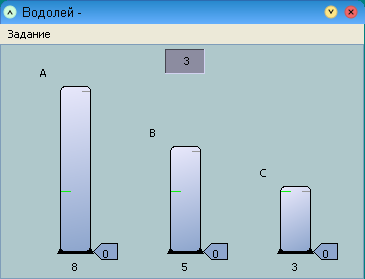 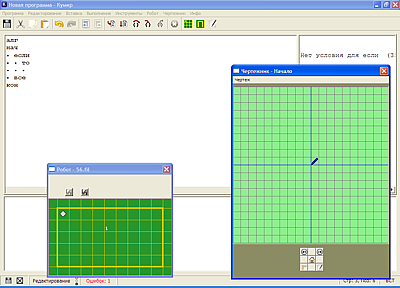 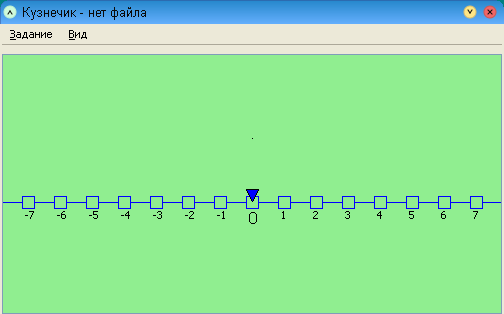 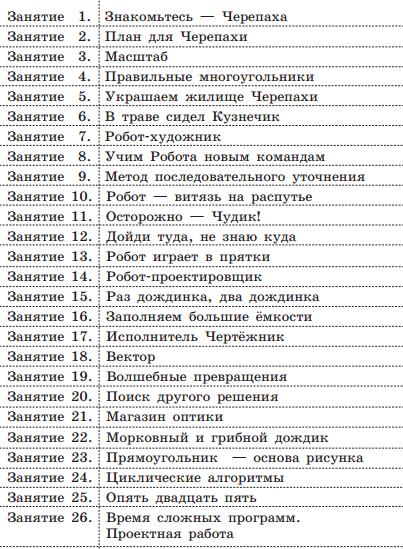 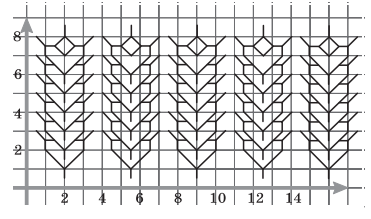 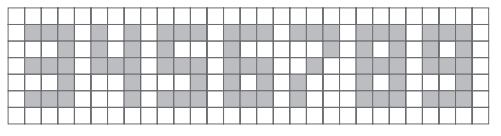 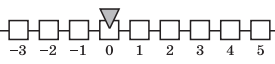 Программная среда для создания цифровых объектов
«Низкий» порог и большие возможности
Дети создают свои собственные объекты и обмениваются ими
Сообщества, в которых участники обмениваются и обсуждают результаты своей деятельности - конкретные объекты, программы, рисунки и т.п. 
Возможность обсуждения и критики как основа обучения
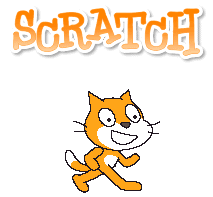 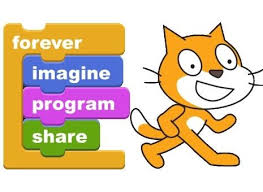 Анимация
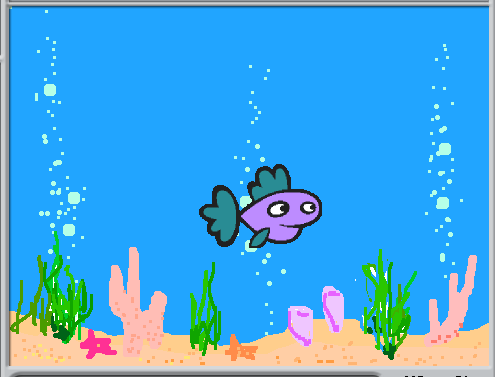 Усложняем движение – добавляем повороты:
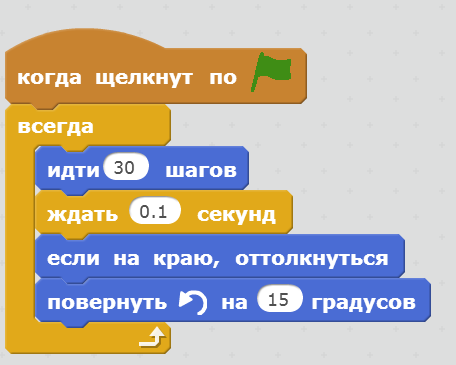 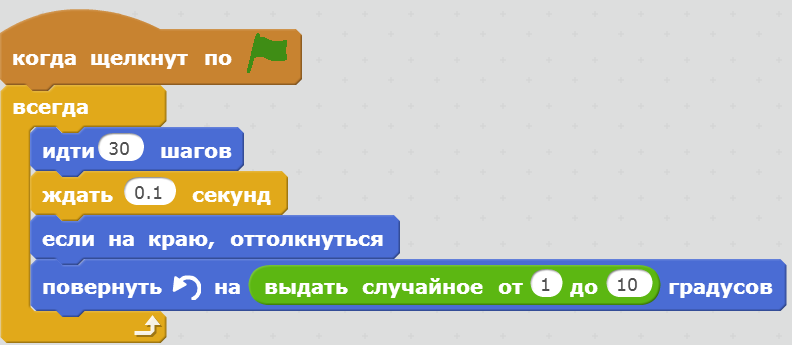 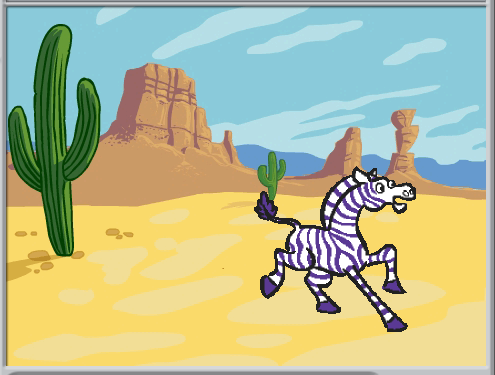 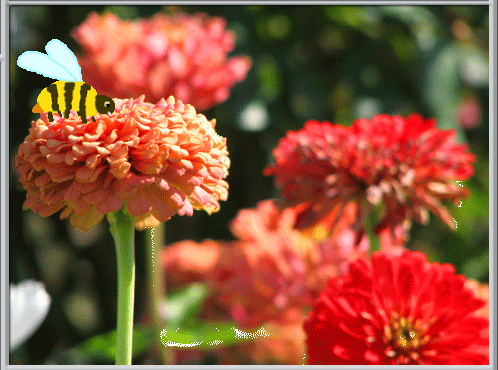 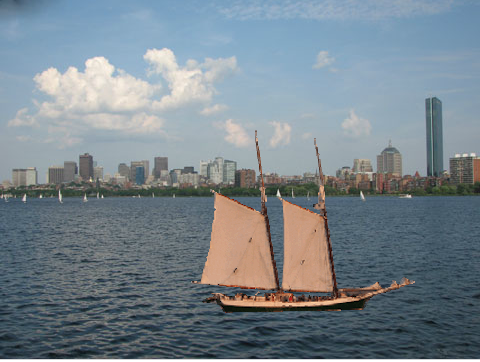 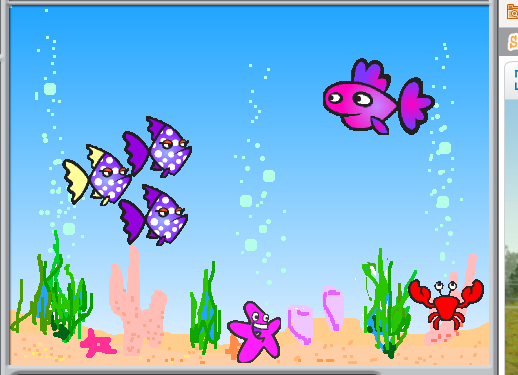 Кошки-Мышки
С помощью клавиатуры вы будете управлять Мышкой, пытаясь убежать от преследующей её Кошки.
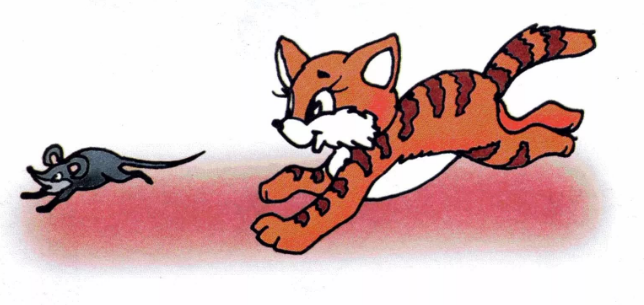 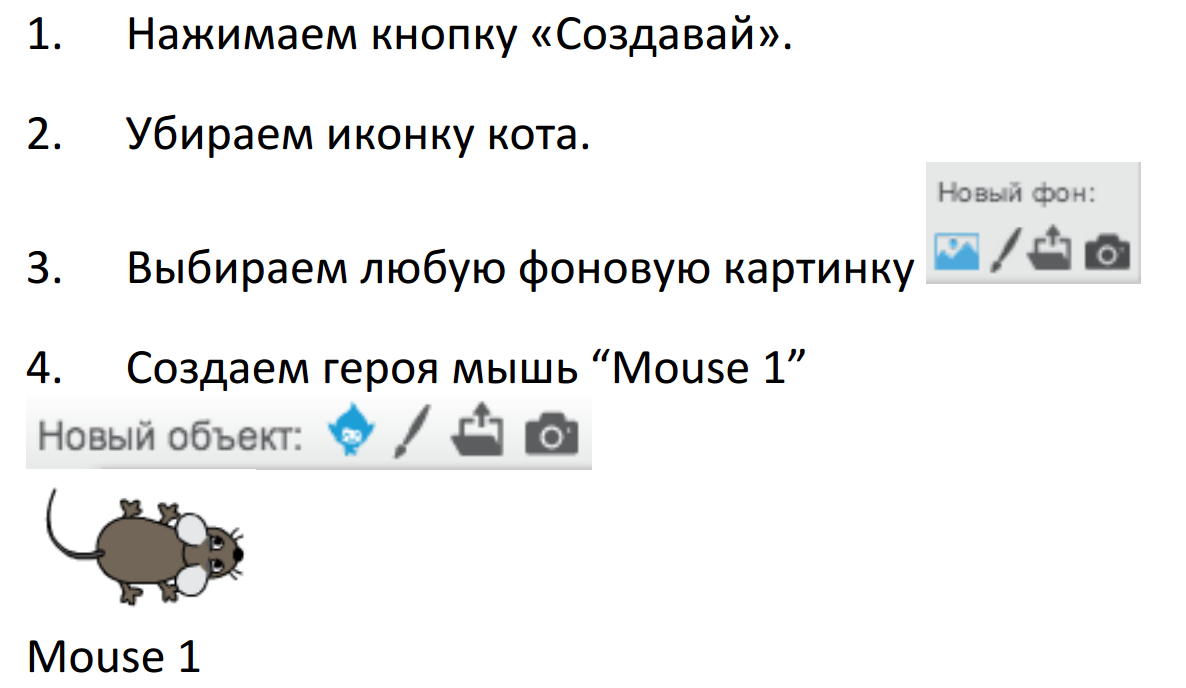 Программируем клавиши
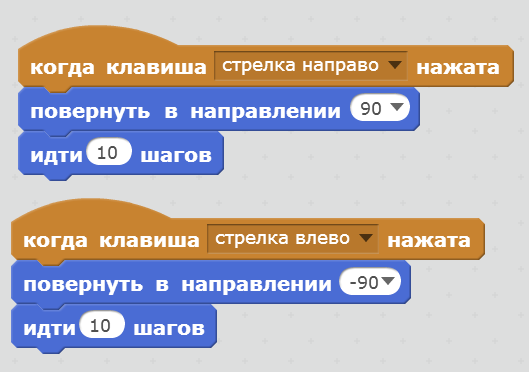 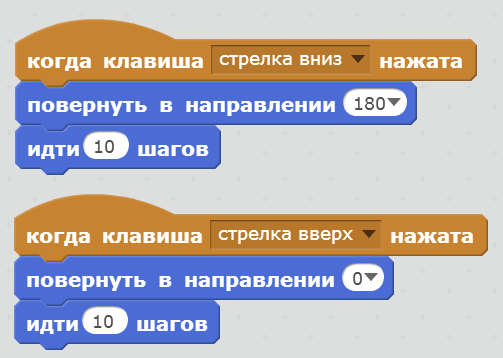 Управляем мышкой!
Как можно изменить скорость мышки?
Программируем кошку
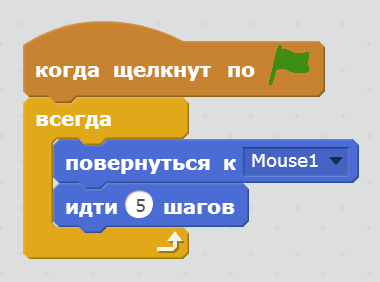 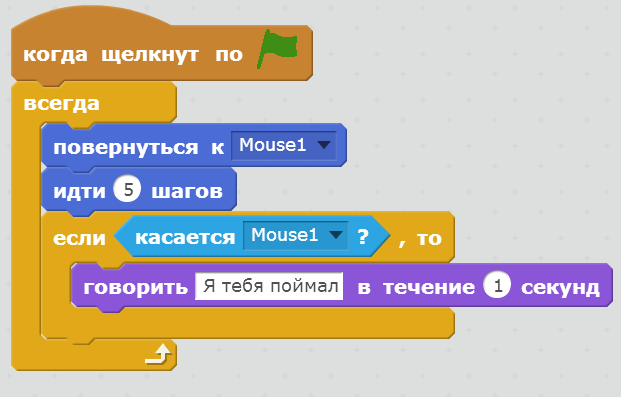 Другие сюжеты
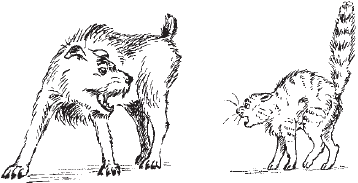 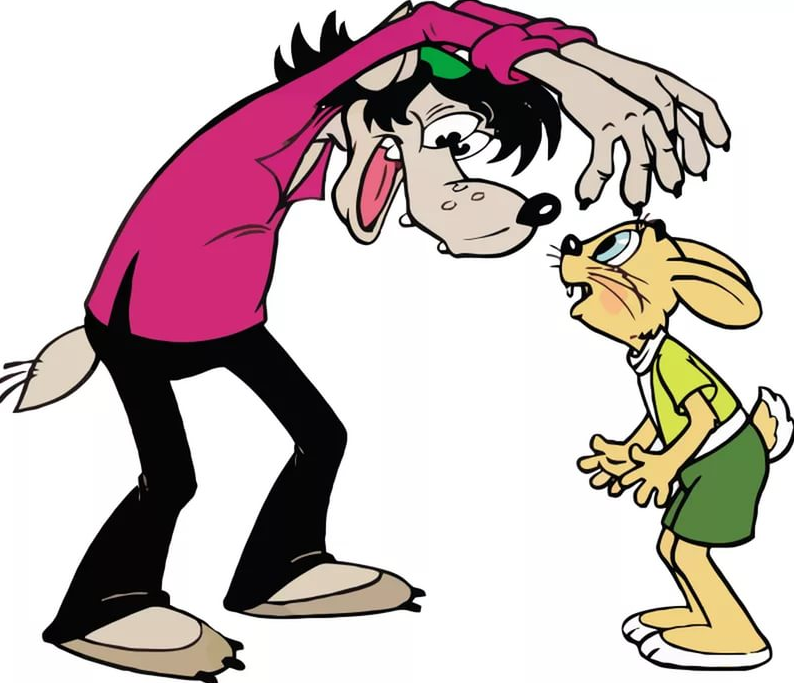 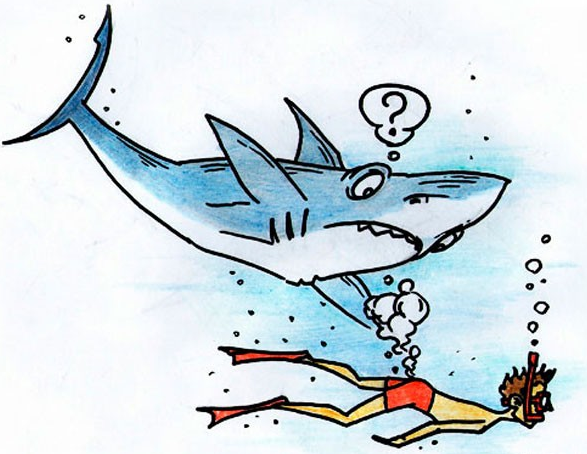 Уроки геометрии
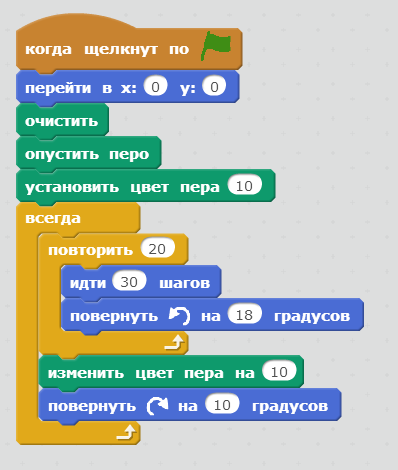 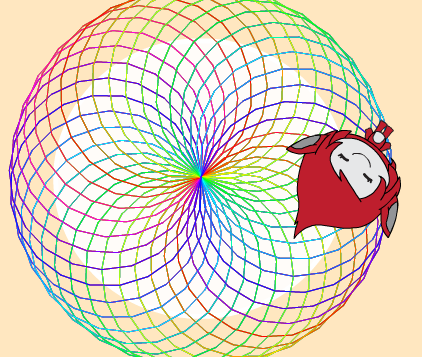 Scratch
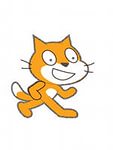 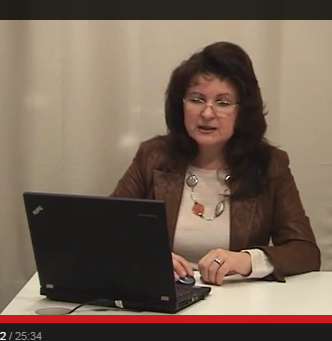 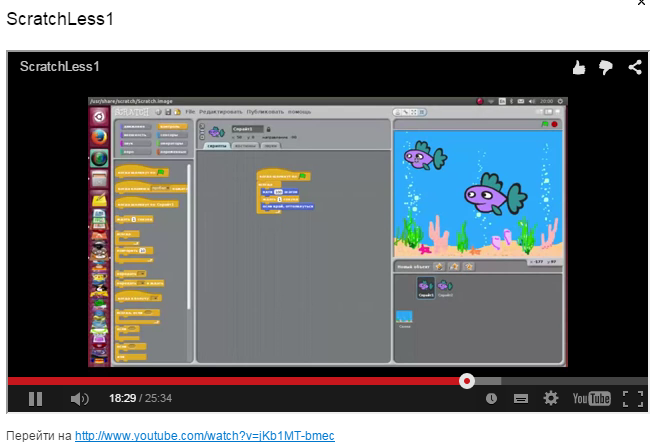 http://metodist.lbz.ru/
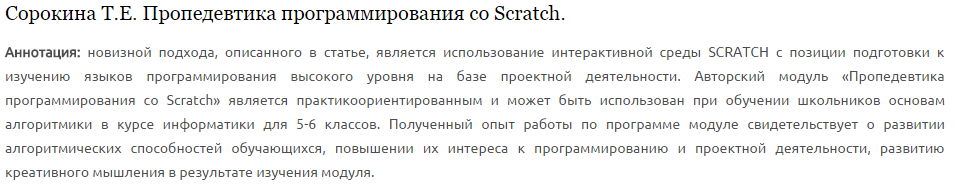 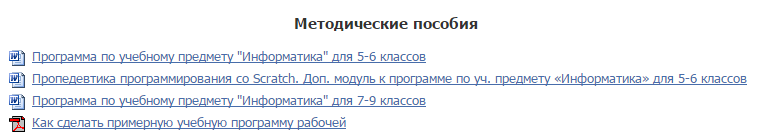 УМК по информатике для основной школы
Н.Д. Угринович
Основы алгоритмизации и объектно-ориентированного программирования – 15 ч (9 класс)
И.Г. Семакин
Введение в программирование – 15 ч (9 класс)
Л.Л. Босова
Основы алгоритмизации – 10 ч (8 класс)
Начала программирования – 10 ч (8 класс)
Алгоритмизация и программирование – 8 ч (9 класс)
Ю.А. Быкадоров
Введение в программирование – 5/12 (9 класс)
Исполнитель «Фломастер» – 5/11 (9 класс)
Программирование на языках JavaScript и Pascal – 8/18 (9 класс)
Старшая школа. Базовый уровень
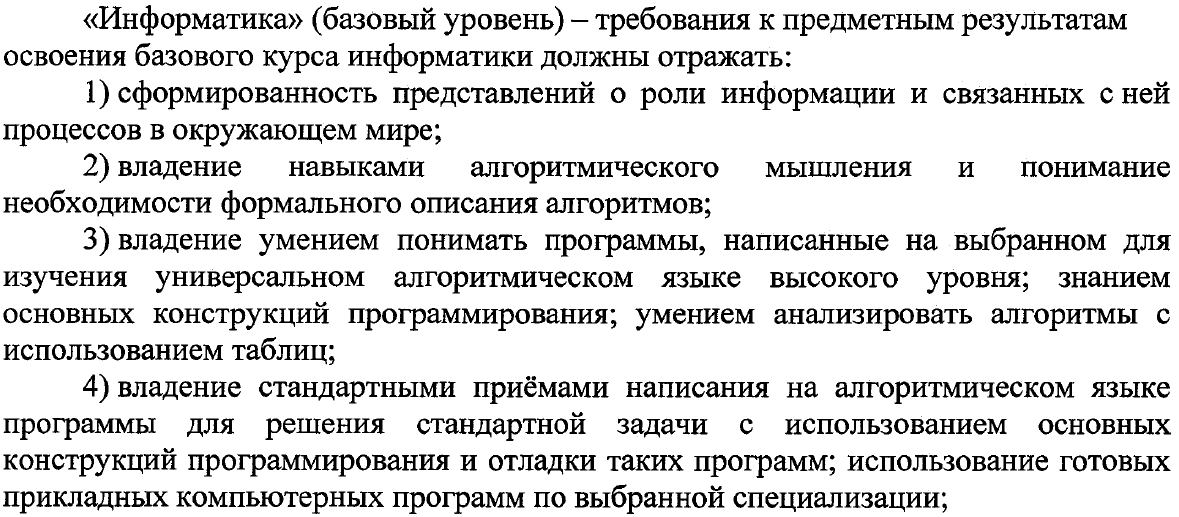 Старшая школа. Углублённый уровень
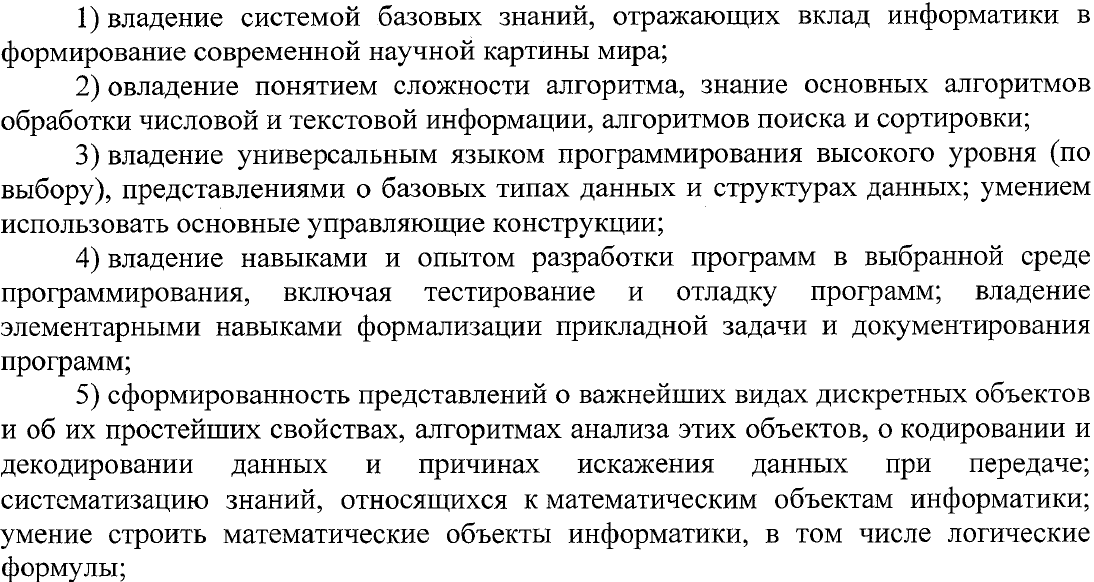 …
Лев Семёнович Выготский
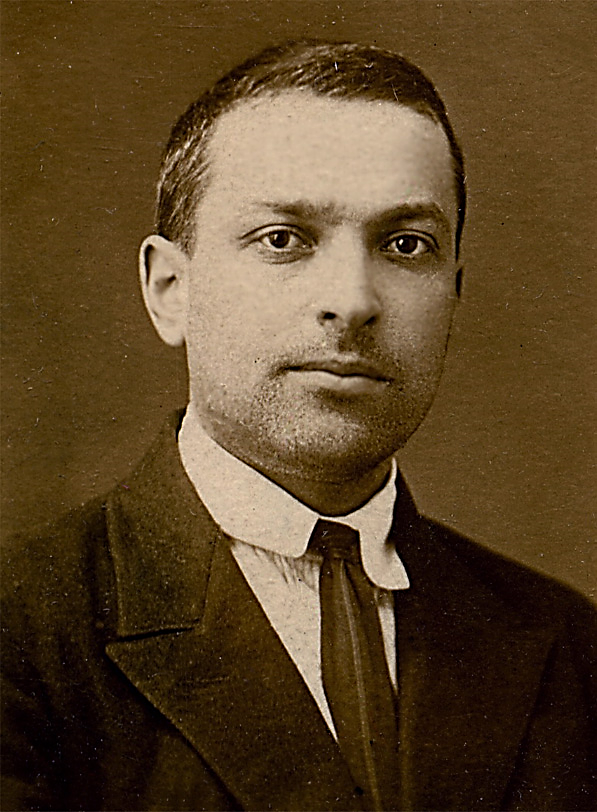 Изучение истории формирования высших психических функций (памяти, внимания, мышления) как образований, складывающихся на основе элементарных психических функций, опосредуемых психологическими орудиями
Инструментальный метод в психологии
Психологические орудия – искусственные образования; по своей природе они суть социальные, а не органические или индивидуальные приспособления; они направлены на овладение процессами – чужого или своего так, как техника направлена на овладение процессами природы.
Инструментальный метод в психологии
Включение орудия в процесс поведения, во-первых вызывает к деятельности целый ряд новых функций, связанных с использованием данного орудия и с управлением ним; во-вторых, отменяет и делает ненужным целый ряд естественных процессов, работу которых выполняет орудие;  в-третьих, видоизменяет протекание и отдельные моменты (интенсивность, длительность, последовательность и т.п.) всех входящих в состав инструментального акта психических процессов, замещает одни функции другими, т.е. пересоздает, перестраивает всю структуру поведения  совершенно так же, как техническое орудие пересоздает весь строй трудовых операций.
Инструментальный метод в психологии
Примеры: язык, различные формы нумерации и счисления,  мнемотехнические приспособления, алгебраическая символика, произведения искусства, письмо, схемы, диаграммы, карты, чертежи, всевозможные условные знаки …
Современные психологические орудия, способные внести принципиальные изменения в процесс обучения (учения) детей - компьютеры, программирование, ИКТ
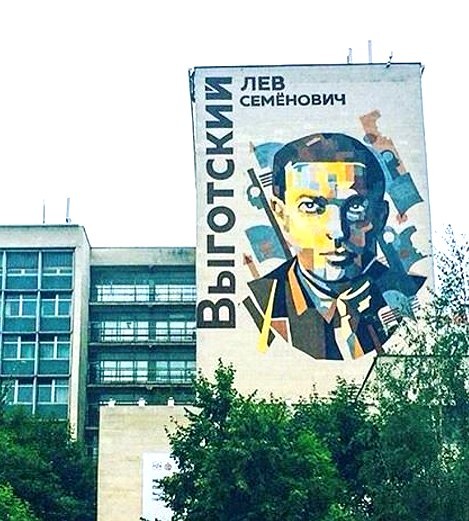 Спасибо за внимание!